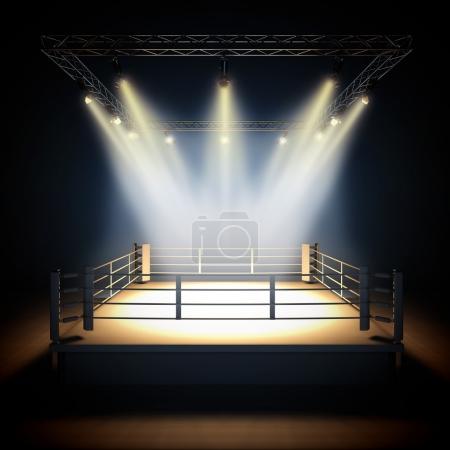 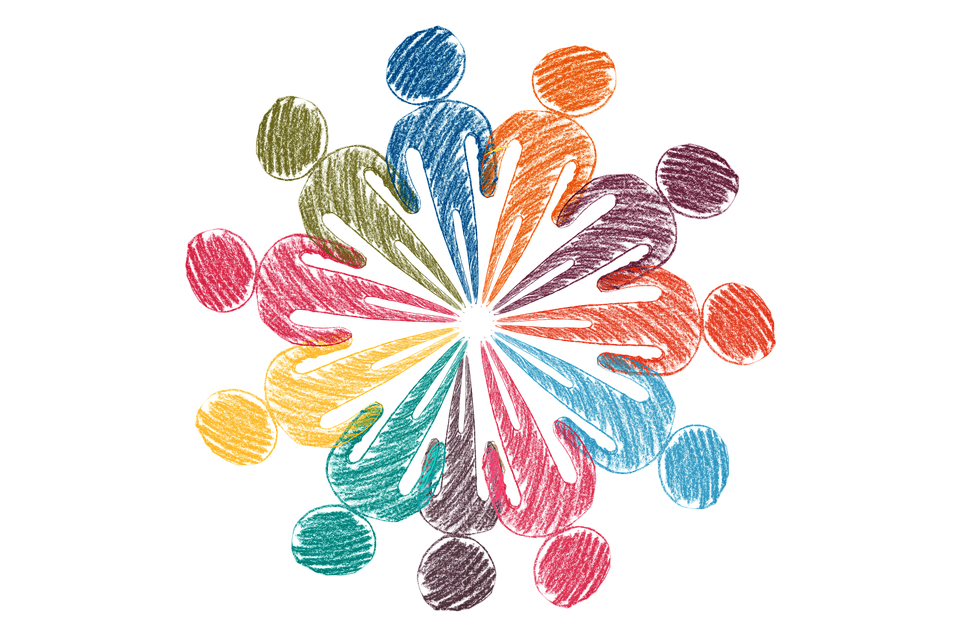 Sociální pracovník a obec
20. 10. 2022
Mgr. Bc. Zdislava Odstrčilová
Obsah
Obec a aktéři v obci
Finance
Plánování podpůrné sítě
Bytová politika
Rodinná a seniorská politika
Krizové a mimořádné situace
Doporučení do praxe
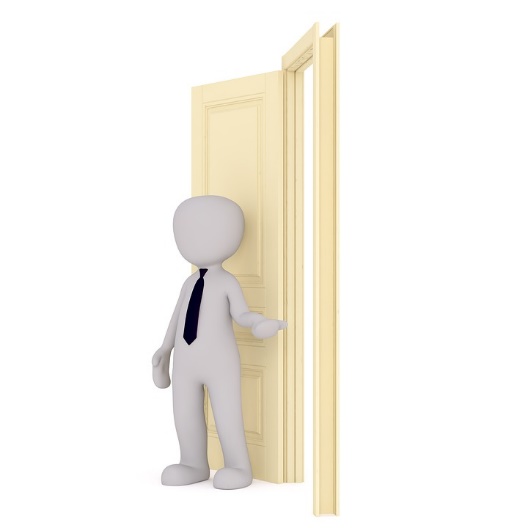 Zdislava Odstrčilová
Od 2001 ředitelka Charity Valašské Meziříčí
Od 2011 ředitelka Diakonie ve Valašském Meziříčí
Od 2018 místostarostka města Valašské Meziříčí
Od 2022 náměstkyně pro sociální služby a rodinnou politiku MPSV
Od 2010 zastupitelka VM
Od 2014 radní VM
Od 2016 zastupitelka Zlínského kraje
Od 2003 zapojena v Komunitním plánování, komisích a výborech města a kraje

Mgr. – Matematická analýza (1990)  Bc. – Soc. práce a soc. politika (2014), momentálně v procesu získání MBA se zaměřením na koučování.
Lektorování, supervize, koučování, sociální podnikání
Obec
Veřejnoprávní korporace s vlastním majetkem a základní územní samosprávné společenství občanů, tvoří územní celek, který je vymezen hranicí území obce
Pojmové znaky - občané, území a majetek

Významní aktéři
Politici
Veřejnost 
Úředníci
Poskytovatelé SSL a související služby
ÚP
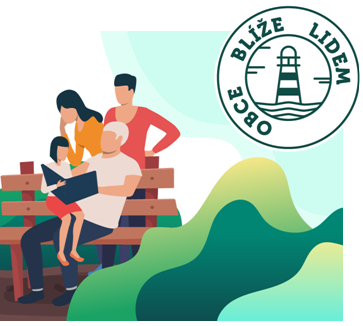 Aktéři v obci - politici
Politika je poctivé řemeslo, jako jakékoliv jiné. A je nutné, aby to někdo byl ochoten dělat.
Nerozumí tomu, případně mají mylnou představu, je to pro ně velmi složité 
Skvělé je, když májí sociální cítění a májí zájem o lidi
Někdy se stane politikem někdo z oboru, pak se začne chovat jinak
Nemůže zasahovat do výkonu státní správy – i když se o to občas pokouší
Nerozhoduje samostatně – vždy musí dosáhnout politickou podporu u koaličních partnerů
Musí počítat s časovými prostoji – jednání rady a zastupitelstva
Pokud chce prosadit systémovou změnu, musí ji dost odpracovat a DOST jít proti proudu
Vlastně toho může míň, než si ostatní myslí 
Aktéři v obci - politici
Co potřebuje politik?
„Sbírat“ politické body           být opět zvolen. Není třeba odsuzovat, prostě to patří k jejich řemeslu 
Mít spojence, kteří mu pomáhají řešit problémy v obci, mít se na koho obrátit 
pro ně jsou vhodnější úředníci, nebo zaměstnanci vlastních organizací, NNO jsou pro ně nečitelné, soukromé subjekty, mimo jejich dosah a “dělají si, co chtějí“ 
Pořešit především
Senioři a lidé s hendikepem
Rodiny s dětmi
Bezdomovci a jiné konfliktní skupiny 
Ať to stojí co nejméně peněz, aby zbylo co nejvíce na investice, to je vidět
Veřejnost
Nechává se uplácet
Očekává, že politik vše, okamžitě, vyřeší
Spoléhá se na stát
Nízká úroveň občanské uvědomělosti

Chce a i nechce být zapojovaná

Umí krásně překvapit
Neuvěřitelný zdroj inspirace a  podpory
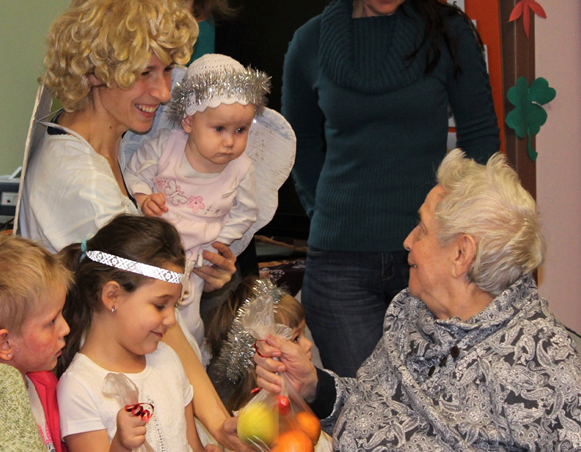 Aktéři v obci - úředníci
Agenda 
OSPOD, oddělení sociální práce, další – bytové, komunitní plánování, péče o občany,….
Většina sociálních odborů žije v duchu státní správy
Co si počít s plánováním SSL? 
Co si počít s poskytovateli SSL?
Co s přesahovými tématy? 
Každý úředník chce přežít další 4-leté volební období a přežít to nové vedení, které zase chce dělat všechno jinak a lépe než to dělali ti předcházející,……
Mají pocit, že na ně „spadne“ všechno, co se nehodí jiným
Aktéři v obci - úředníci
Co potřebuje úřad?
Pomoc při řešení konkrétní situace klientů – stává se, že poskytovatelé SSL nemají kapacity a nepřevezmou klienta
Pomoc při řešení úkolů, které dostávají od politiků a krajského úřadu, či jiných úřadů
Stabilitu – nevítají změny postupů, novinky, ……
                                                       
                                                spolupráci, dostatečnou podpůrnou síť, vstřícnost
Aktéři v obci – poskytovatelé SSL a souvisejících služeb
Poskytují SSL  podle zákona o soc. službách a tím 
pomáhají konkrétním lidem ohroženým sociálním vyloučením,
pomáhají řešit sociální problémy na území či ve společnosti 
Provokují a upozorňují na sociální jevy na území, ve společnosti a navrhují řešení
Někdy se uzavírají do své služby – vytváří si „skleník“ a řeší  „své“ klienty 
Bývají přehlížení a trpí z toho komplexem 
Když se to hodí, tak je politici mají tendenci využít, nebo protlačit někoho známého do služby,….
Aktéři v obci – poskytovatelé SSL a souvisejících služeb
Co potřebují?
Financování činnosti
Společenské uznání profese/organizace
Aby se o nich dozvěděli ti, kteří je potřebují
Spolupráci všech, kteří pracují s konkrétním klientem
Aby existovali návazné SSL, případně doplňkové
Aby fungoval trh s byty – aby měli klienti, kde bydlet
Aktéři v obci – ÚP
Státní úřad, cizí element v komunitě
Nejnižší platy v systému sociální ochrany
Víc než 10 let se buduje kultura „zneužívání sociálních dávek“
Poskytovatelé ssl (i soc. pracovníci sociálních odborů) a ÚP stojí často proti sobě

Co potřebují?
Vlastně nevím

Být vtaženi do hry
Změnu přístupu
Financování
Vícezdrojové
MPSV, kraje, obce, klienti, fondy EU, nadace, dárci
Stálý deficit
MPSV, kraje, obce

MPSV – to je starost krajů, politiků (poslanců, senátorů) – takže s nimi mluvte
Kraje – jejich role ve financování
je zásadní v plánování, 
financování z rozpočtu je jen dobrovolná, RUD jim to nedefinuje
Financování – z obcí
Poskytovatelé žádají jednotlivé obce o finanční podporu
                          je to časově a administrativně velice náročné
Poskytovatelé SSL jsou povinni získat finance z obcí– pokud  částku nezískají -  podfinancování 
Je problém s kofinancováním SSL preventivních - které anonymně využívají občané celého mikroregionu, ORP, MAS,…
Pro starosty, místostarosty, radní a členy zastupitelstva je to naprosto nepřehledné a složité
Plánování podpůrné sítě
Osvědčený způsob – komunitní plánování – bohužel špatný způsob realizace
Nepracuje se s daty
Plánují jednotlivé obce, ale vhodnější je v rámci ORP, mikroregionů, MAS
Provazovat se strategickými dokumenty obcí, mikroregionů,….
Účastnit se i krajského plánování a navazovat na krajské, celostátní strategie dokumenty
Posiluje roli obce jako zadavatele a objednatele podpůrné sítě
4 - 6 pracovních skupin:
Senioři
Lidi se ZP
Rodiny s dětmi
Lidi ohrožení soc. vyloučením
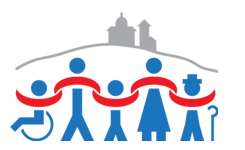 Plánování podpůrné sítě
Dostatečná a kvalitní podpůrná sít je zájmem všech aktérů
Zaměřit se na vzájemnou spolupráci mezi jednotlivými aktéry KP – nejen pro plánování
                                              case management 
                              depistáž

Pro řešení situace klienta je často zapotřebí spolupráce několika institucí (organizací), jejichž služby je třeba koordinovat. 
Zavedení role case managera na odboru sociálních věcí MěÚ – znají to, především OSPOD, je třeba používání této metody posílit
KP – místo, kde vznikají nové potřebné služby, nové kapacity, doplňkové služby
Bytová politika
Postavení obce v oblasti bydlení
pronajímatel 
naplňování veřejného zájmu  
sociální funkce obce
Dilemata
zodpovědnost jednotlivce/zodpovědnost společnosti
prospěch jednotlivce/prospěch celé obce
zaviněnost/nezaviněnost situace
zásluhovost/sociální potřebnost
dobrý hospodář/péče o občany 
maximum informací/ochrana soukromí a důstojnosti
správný univerzální způsob neexistuje 
vždy je nutné respektovat a dodržovat platnou legislativu
                                             zpracování koncepce bydlení
Rodinná (a seniorská) politika
Co vlastně je rodinná politika?
Vytvořit podmínky pro setrvávání mladých/rodin s dětmi v komunitě
Podpora aktivního života, především zranitelnějším lidem
Vytvořit síť podpory, aby rodiny svou složitou situaci zvládly samy                                                
Podpořit změnu myšlení = „Za své stáří jsem zodpovědný já sám“
Mít dostatečnou kapacitu sociálních a souvisejících služeb
Připravit rozpočet obce na zvýšené nároky související se stárnutím obyvatel
Stárnutí populace a zdravé stárnutí – seniorská politika
Vize: vytvořit ve městě podmínky občanům nad 65 let pro aktivní stárnutí, zachování nezávislosti a zajistit dostatečnou síť potřebných služeb pro seniory a jejich rodiny…..když síly docházejí
Oblasti plánování:
Prostředí města, veřejná prostranství a budovy
Doprava
Bydlení
Komunikace a informace
Bezpečnost
Sociální služby
Zdravotní služby
Práce a zaměstnání
Společenské aktivity, vzdělávání, veřejný život
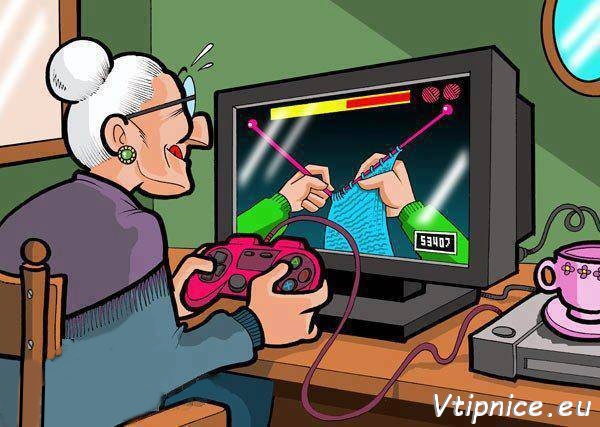 Šedesát a víc neznamená nic
Kurzy sebeobrany pro seniory 
s městskou policií
Senior jóga, cvičení, jazykové kurzy, internet, zvýhodněné vstupy
Univerzita třetího věku
Seniorské plavání
Podpora přirozených funkcí rodiny, komunikace stárnutí
Dobrovolnictví
Mezigenerační program „Generace spolu“
„Babiččiny recepty“
senioři 
a studenti SŠ
Služba SOS senior na městské policii
Kvalitní síť sociálních 
a souvis. služeb, zdravotní služby
Klub seniorů
Křehcí senioři
Aktivní senioři
Příprava na stárnutí
Krizové a mimořádné situace
Covid 19, Ukrajina, energetická krize……

Existuje jasně nastavený systém krizového řízení, ale soc. odbory nejsou součástí
Řeší se to at hoc
Na systém soc. ochrany padla neuvěřitelná zátěž
                               veliké přetížení
Nevyžádané rady…………
Spolupracujte – spojte síly se všemi aktéry, kteří jsou relevantní, případně i v širším území
Buďte velkorysí 
nechtějte výhody jen pro „svou organizaci“, snažte se získat „výhody“ pro všechny
Pomozte budovat prostupnou podpůrnou síť 
Buďte trpěliví
Když vás vyhodí dveřmi, přijďte oknem 
Sociální oblast je složitá, lidé z jiných profesí jí nerozumí, vysvětlujte a zjednodušujte
Buďte kreativní, hledejte nová řešení
Neberte si věci osobně
Buďte nositeli naděje                          Rozvíjejte se, vzdělávejte se
Děkuji za pozornostPěkný den Mgr. Bc. Zdislava Odstrčilovázdislava.odstrcilova@mpsv.cz tel: 777 672 902